VICEPRESIDENCIA PATRONATO
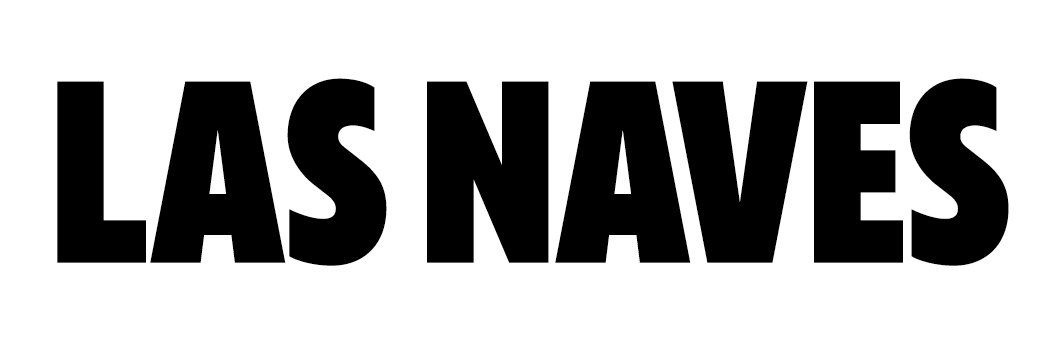 SECRETARIO
Vicesecretaría Ayuntamiento
DIRECCIÓN GENERAL (AD)
SUBDIRECCIÓN  TÉCNICA (AD)
35. Asistente Dirección
34. Jefe Sistemas y TIC
01. Jefe Servicios Jurídicos
02.Técnico I+D+i
13. Técnico I+D+i
04.Técnico Administración
03.Técnico Comunicación
30.Técnico Jurídico
05. Técnico I+D+i
20. Técnico Comunicación
14. Técnico I+D+i
31.Técnico Finanzas
06. Técnico I+D+i
21. Técnico Comunicación
15. Técnico I+D+i
32.  Administrativo
07. Técnico I+D+i
22. Técnico Comunicación
16. Técnico I+D+i
33. Asistencia SSGG
08. Técnico I+D+i
23.Técnico Audiovisual
17. Técnico I+D+i
28.Atención ciudadana
09. Técnico I+D+i
24. Técnico Audiovisual
18. Técnico I+D+i
29.Atención ciudadana
10. Técnico I+D+i
19. Técnico I+D+i
25.Técnico Espacios-Eventos
11. Técnico I+D+i
26. Técnico Espacios-Eventos
12. Técnico I+D+i
27. Técnico Espacios-Eventos